Year 3 Animals Including 
Humans
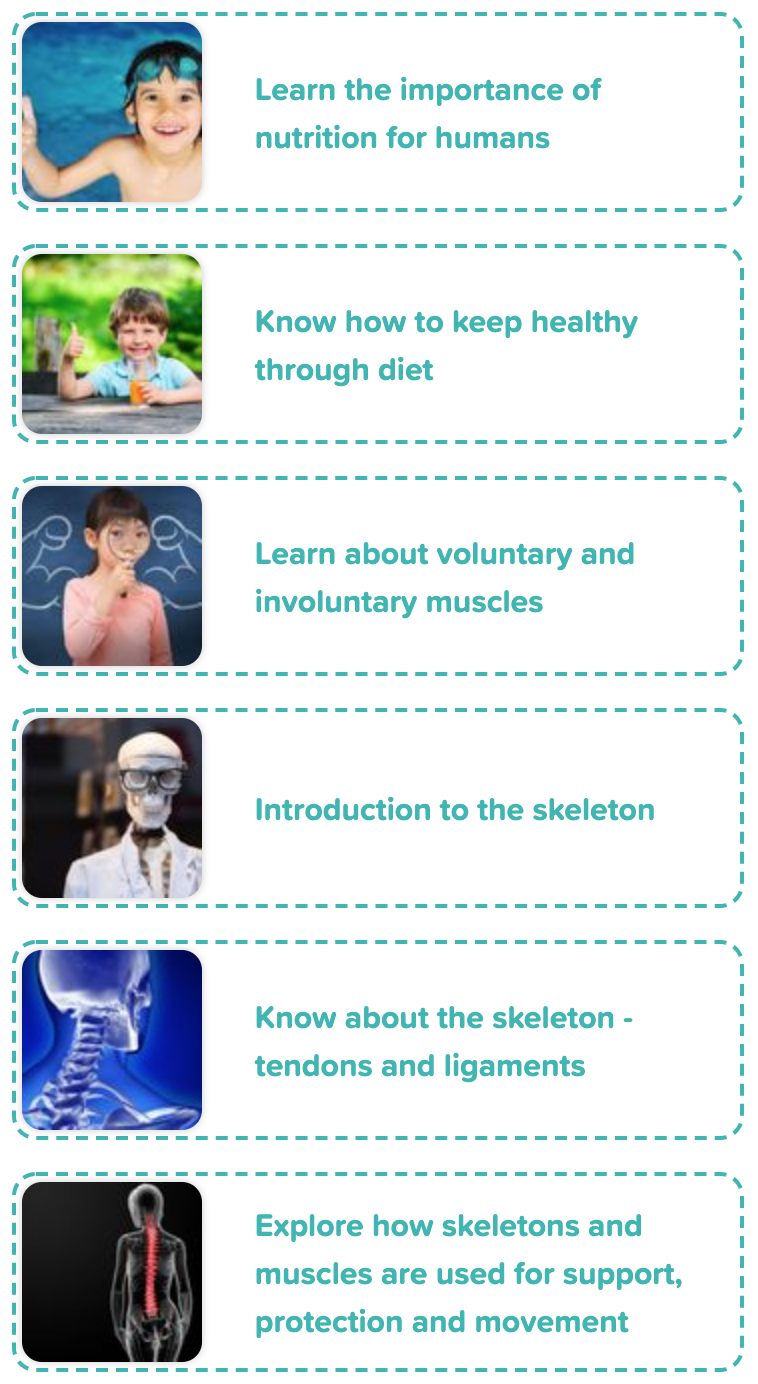 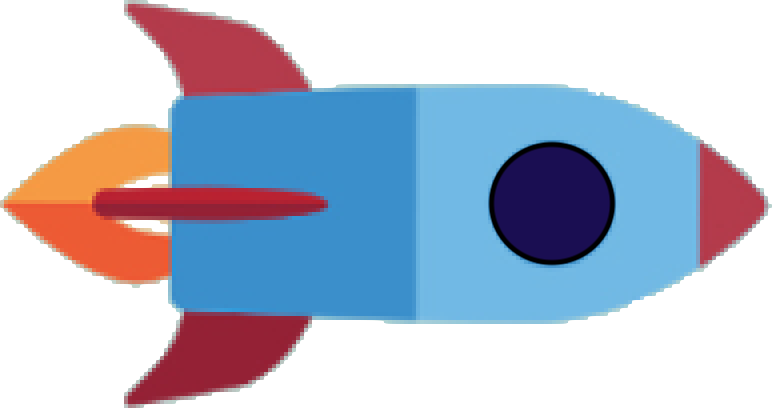 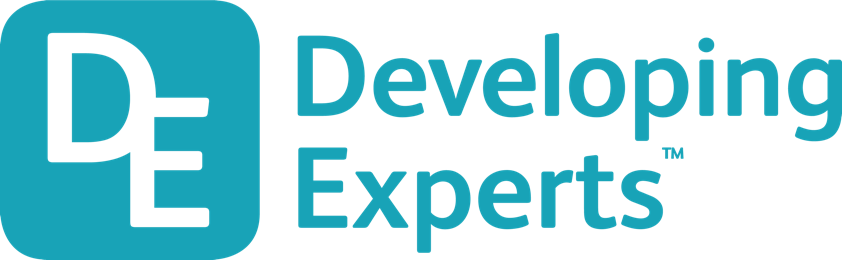 Developing Experts Year 3 National Curriculum Map September 2021
Year 3 Rocks
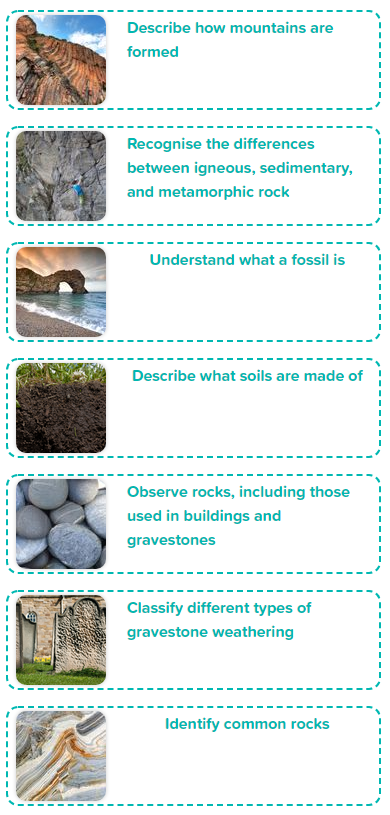 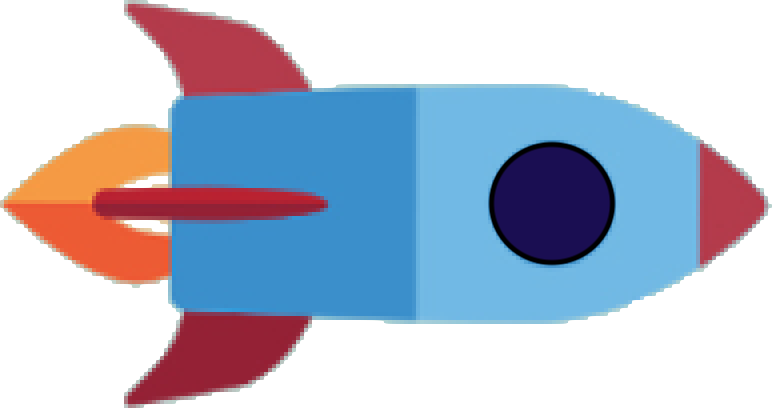 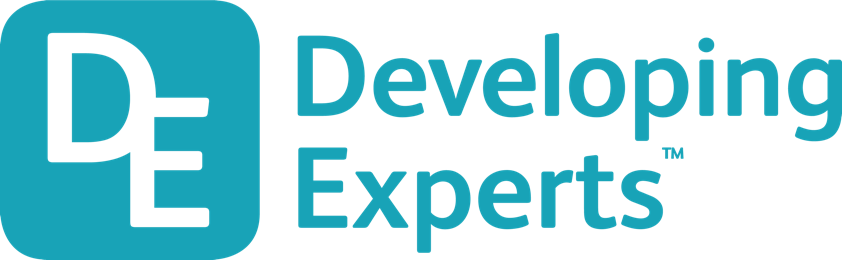 Developing Experts Year 3 National Curriculum Map September 2021
Year 3 Forces and Magnets
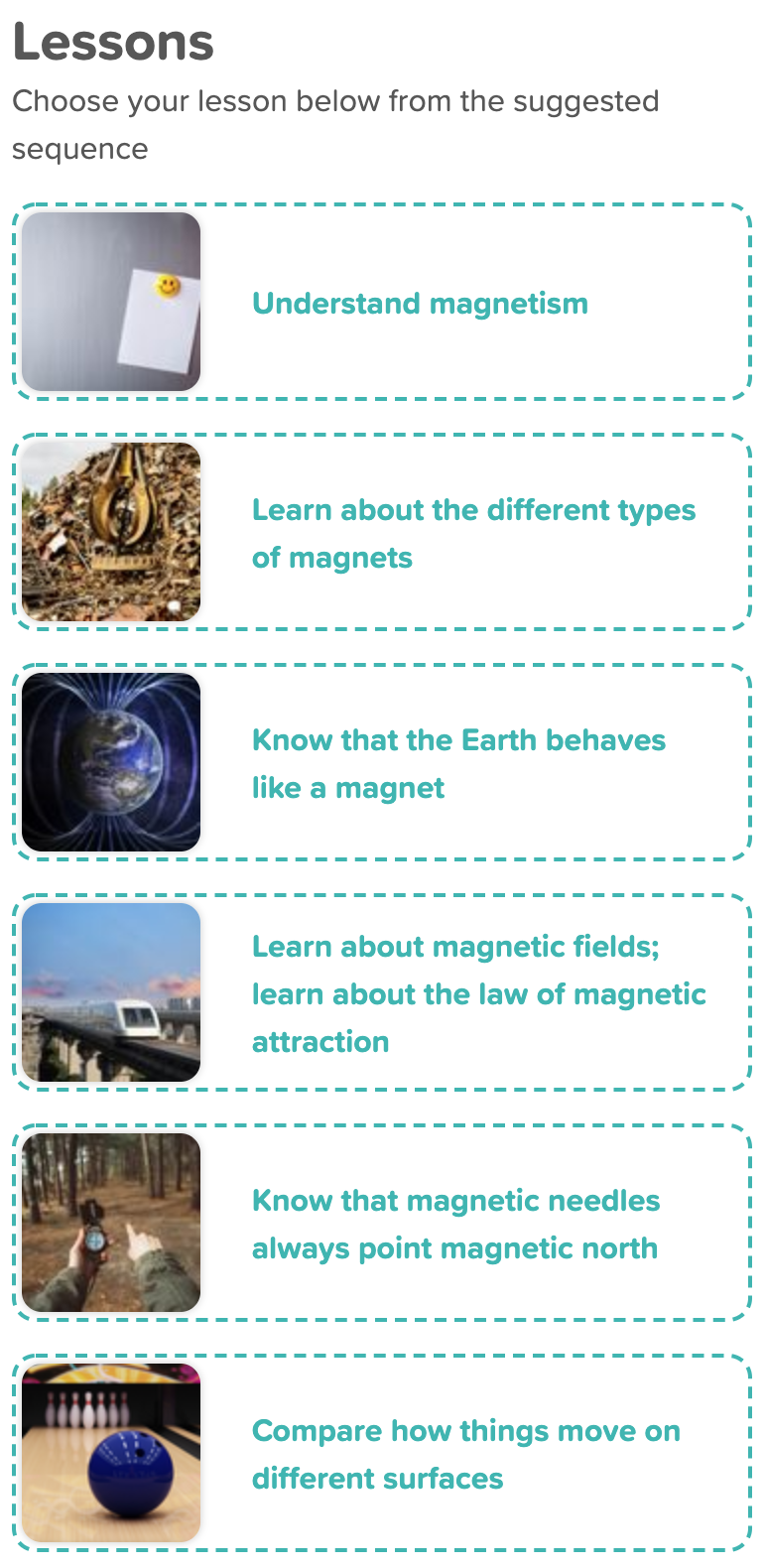 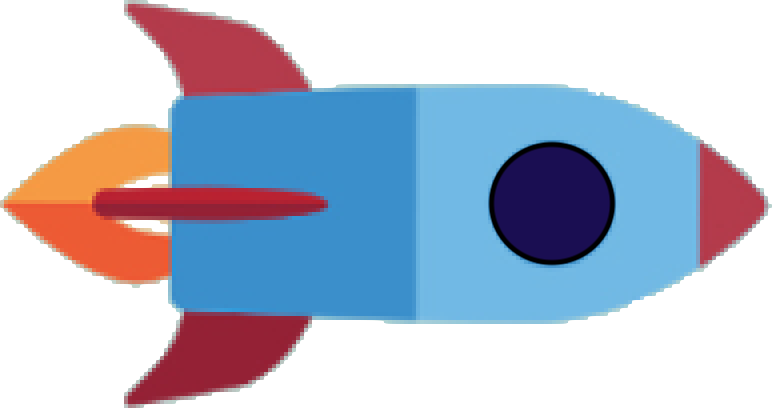 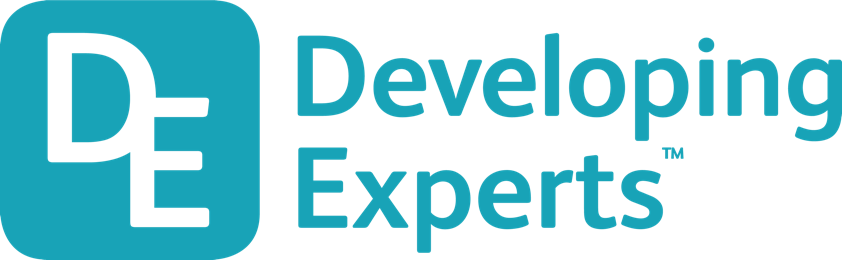 Developing Experts Year 3 National Curriculum Map September 2021
Year 3 Light
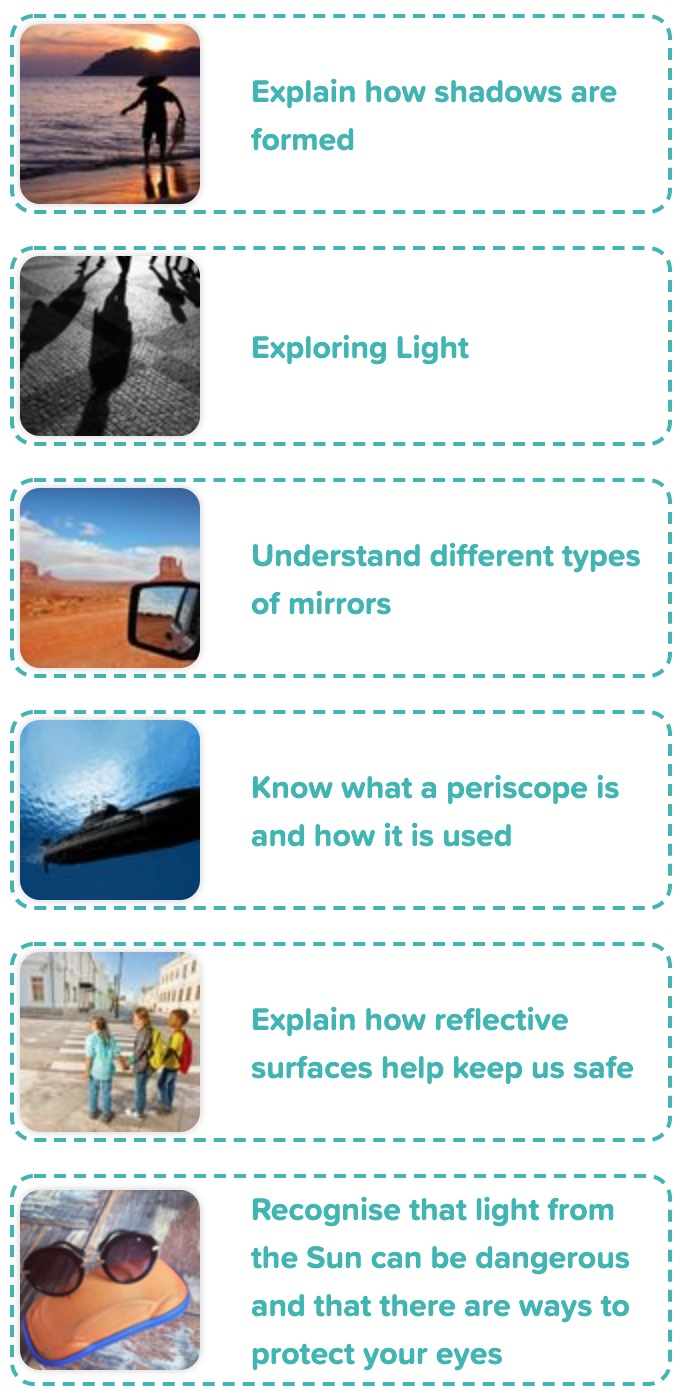 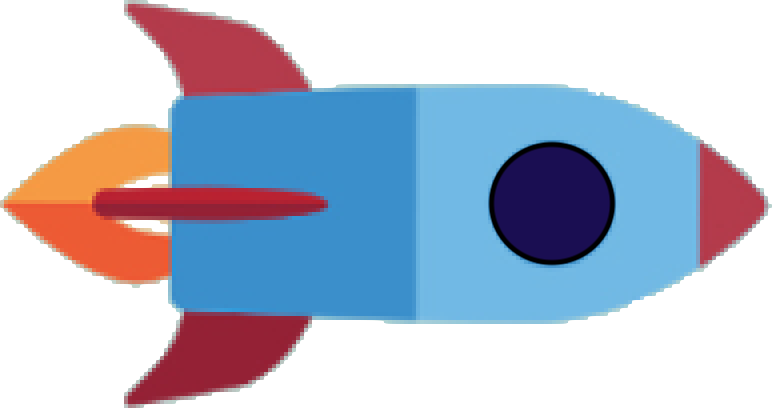 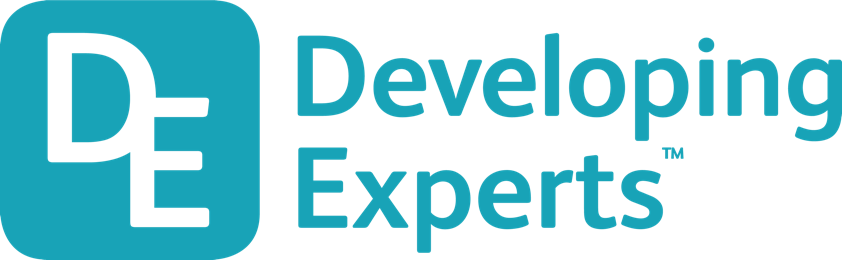 Developing Experts Year 3 National Curriculum Map September 2021
Year 3 Plant Life Cycles
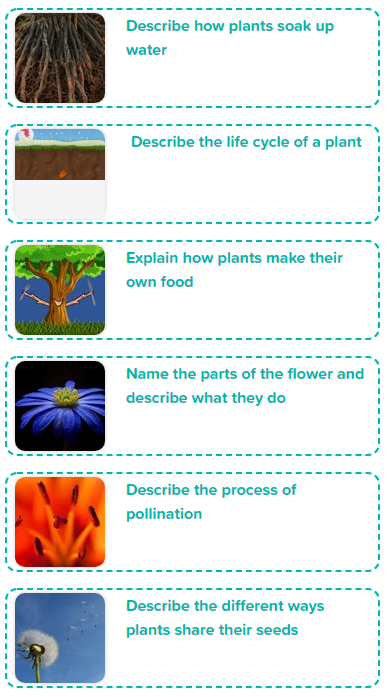 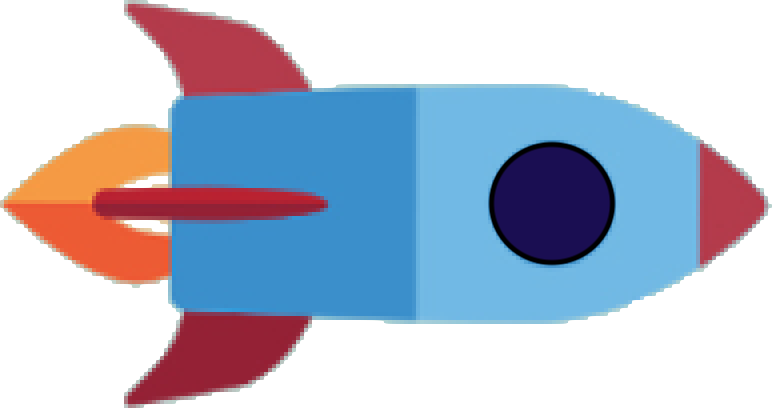 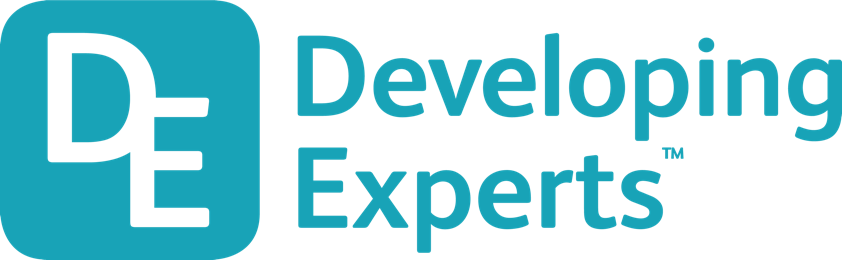 Developing Experts Year 3 National Curriculum Map September 2021
Year 3 Exploring the World of 
Plants
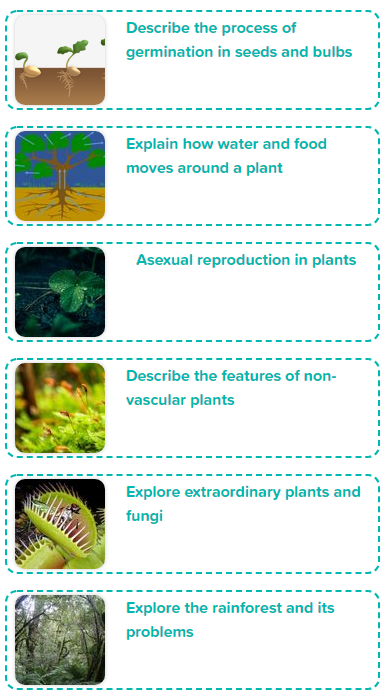 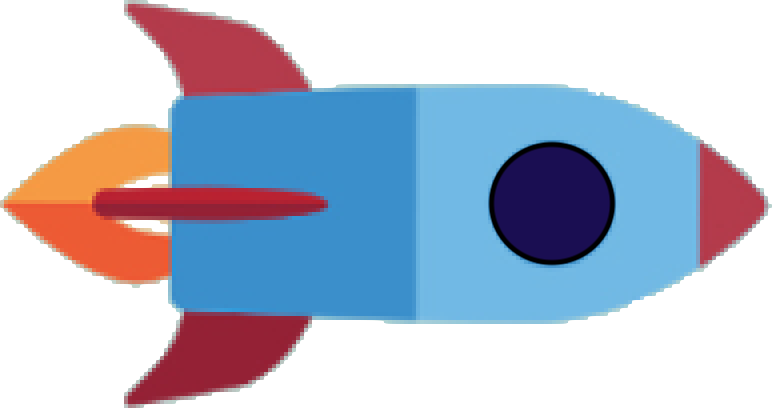 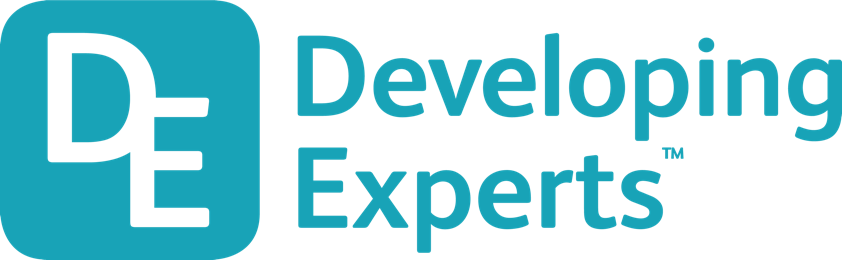 Developing Experts Year 3 National Curriculum Map September 2021